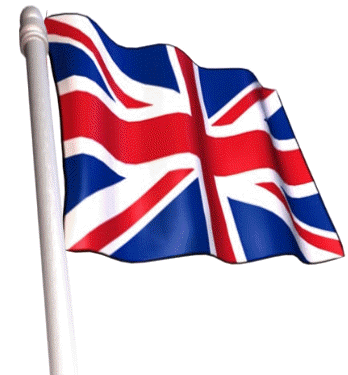 Percentage Flags
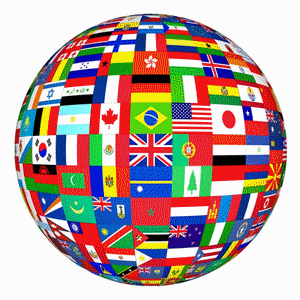 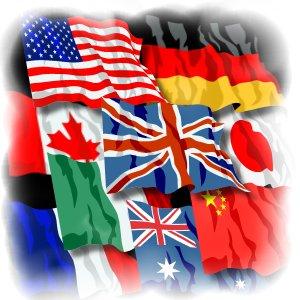 For each of the flags calculate the different areas and give the percentage of each colour
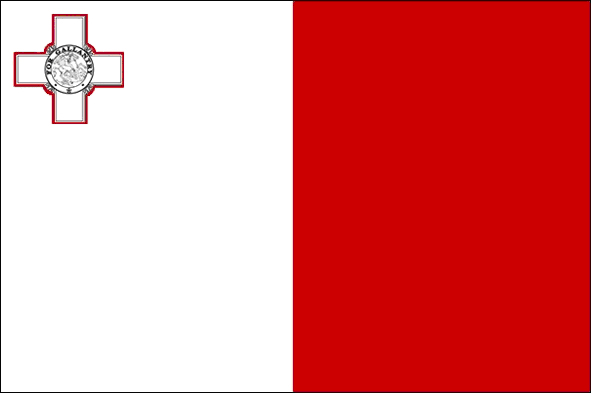 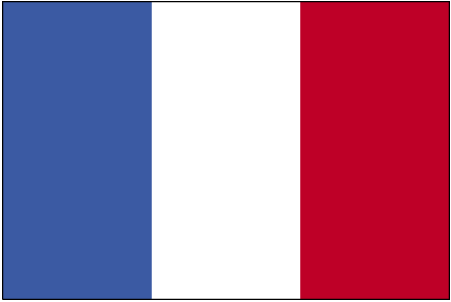 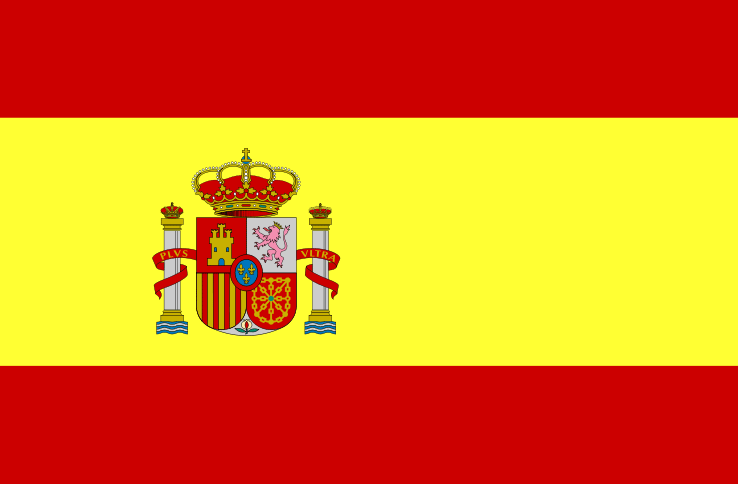 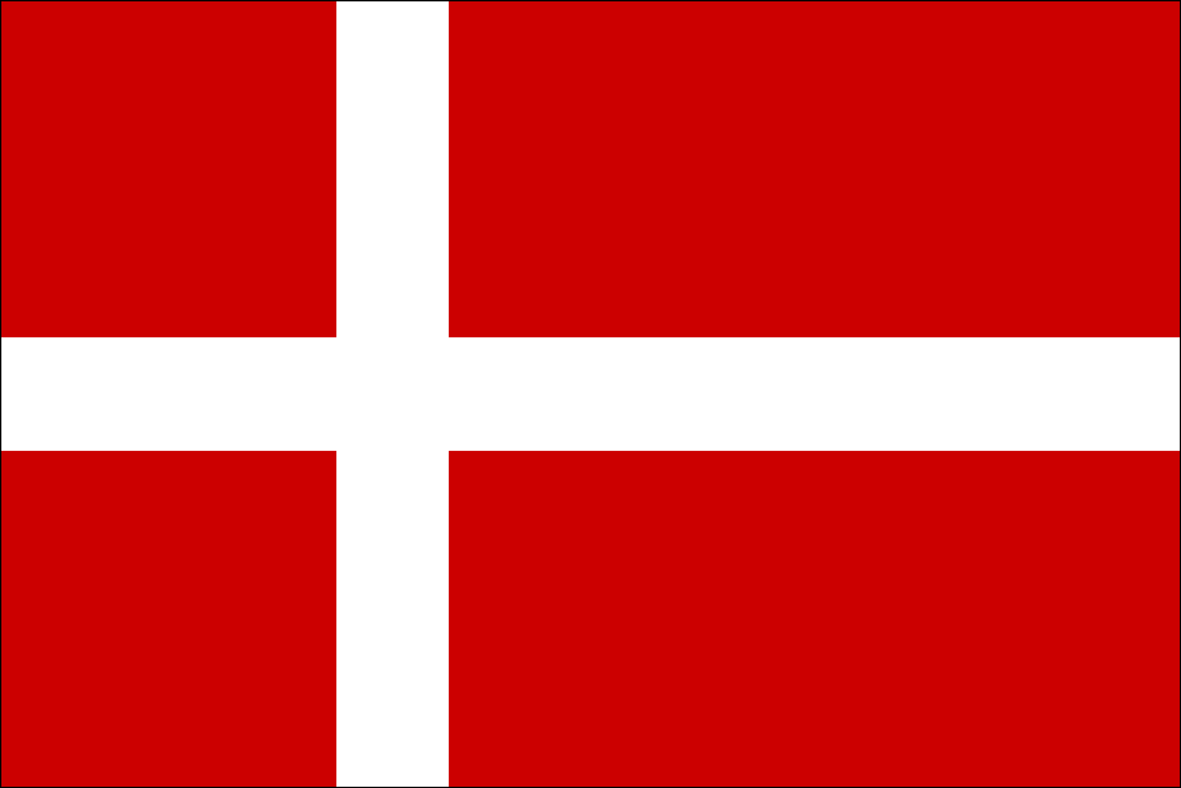 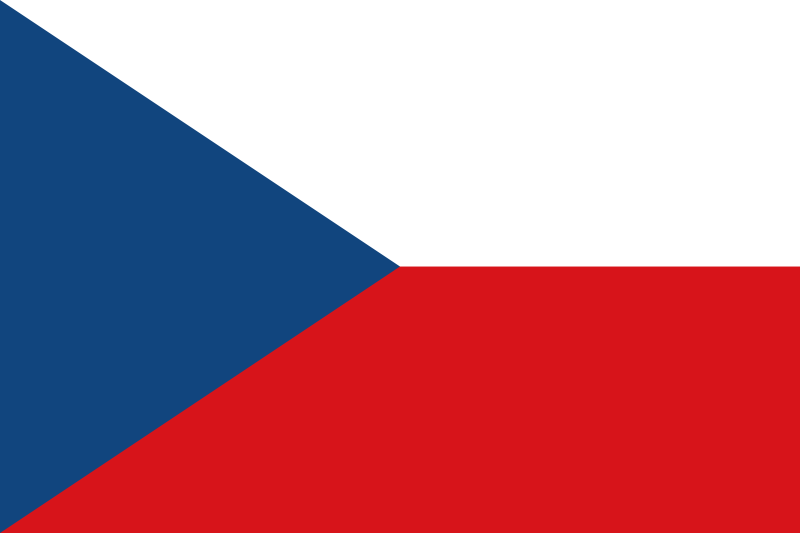 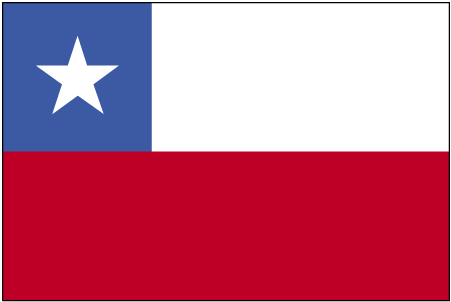 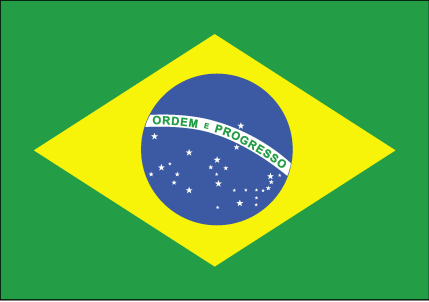 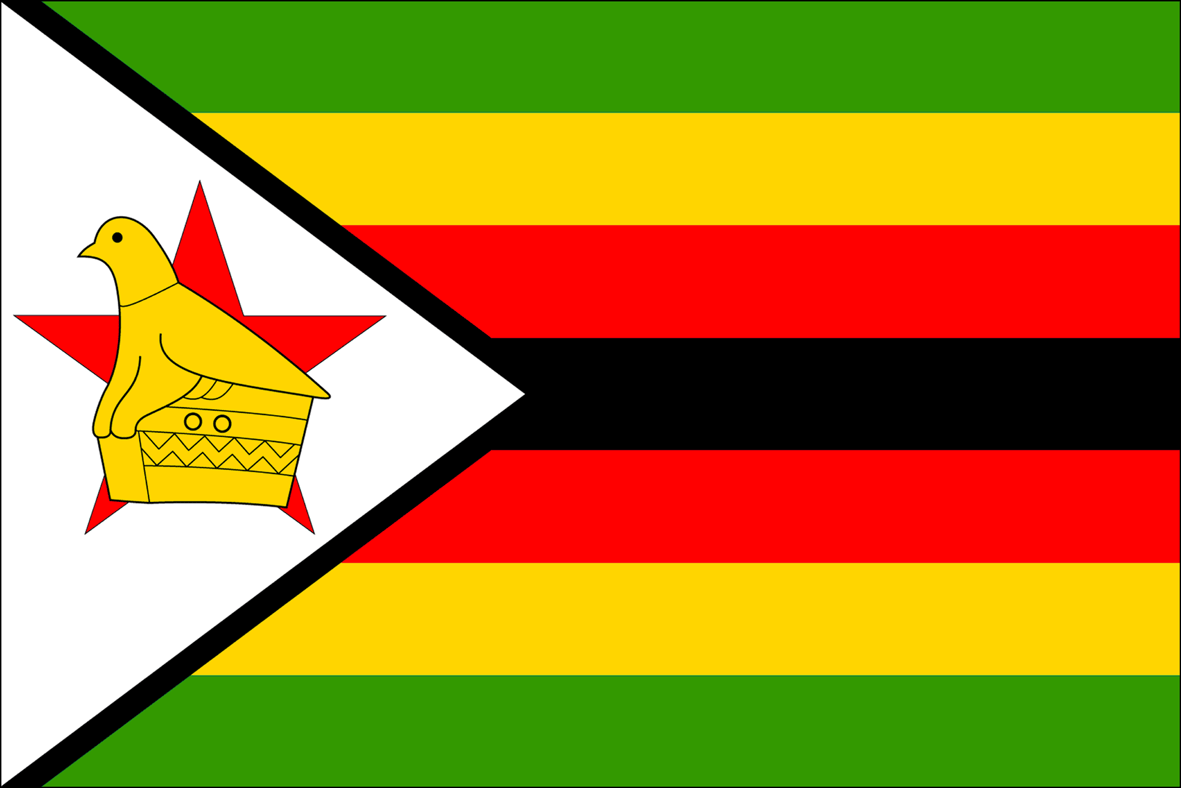 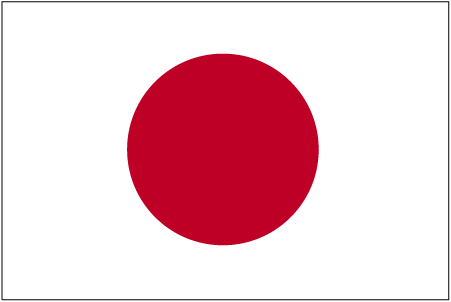 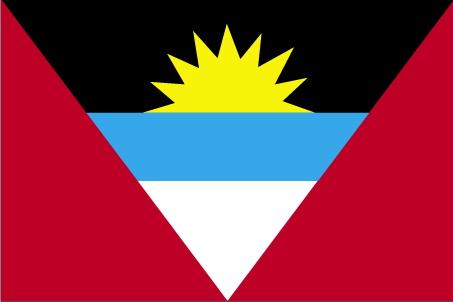 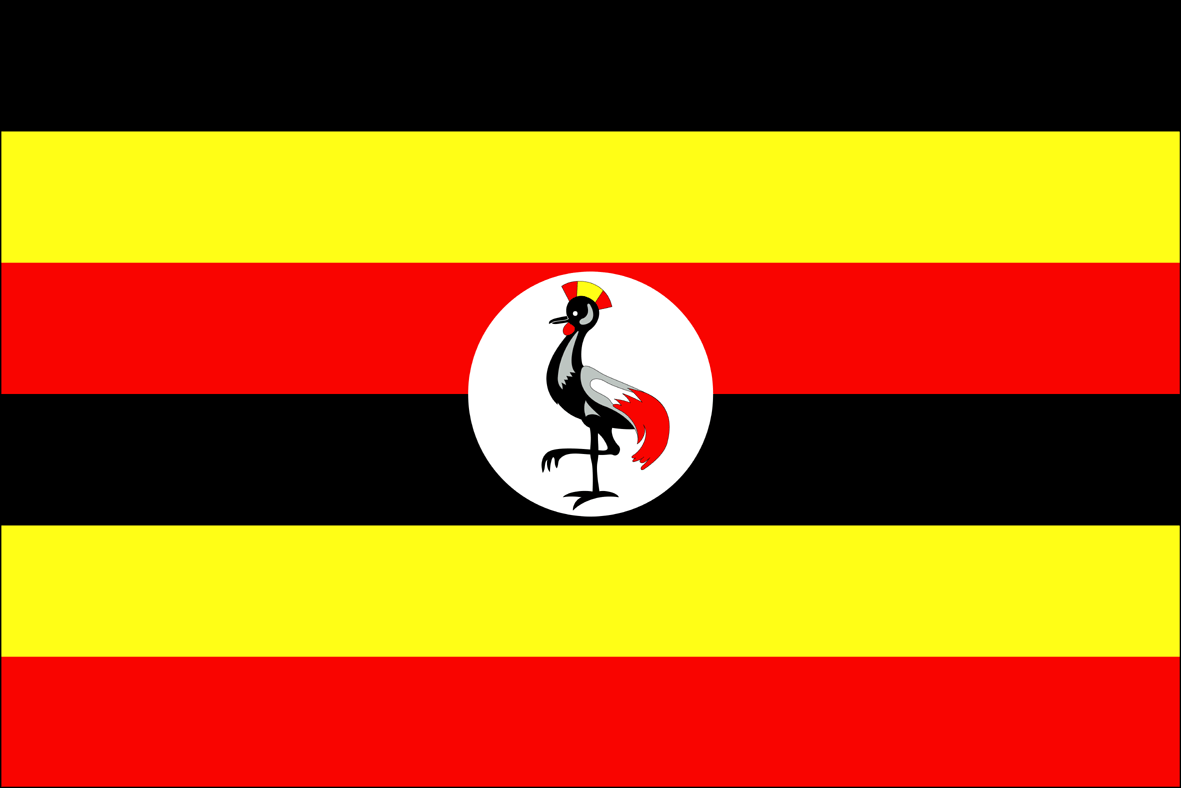 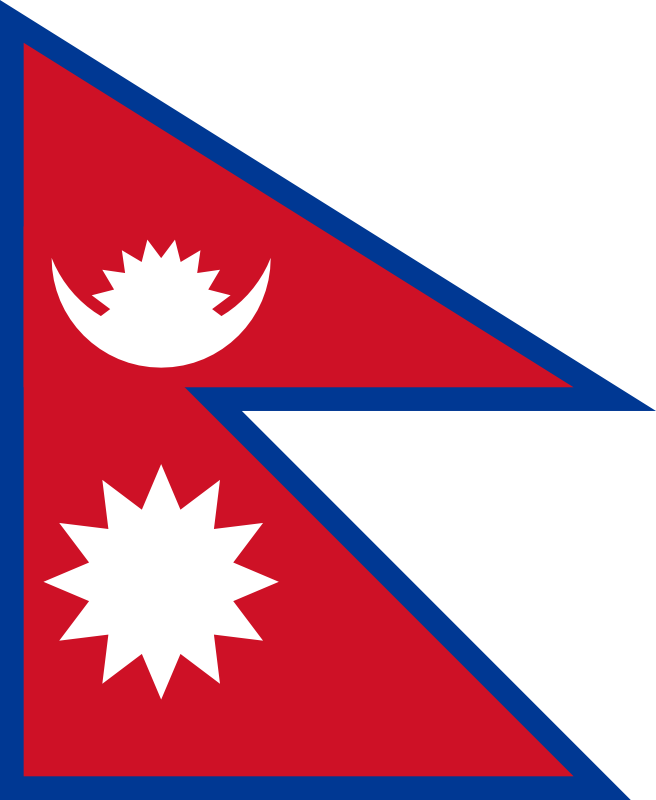 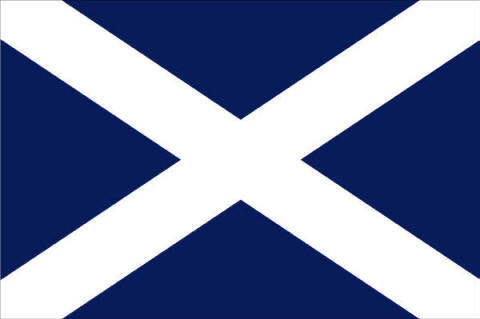 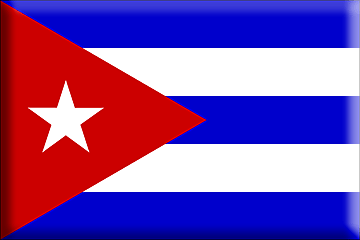 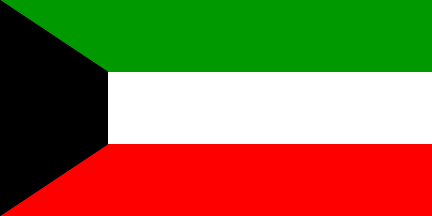 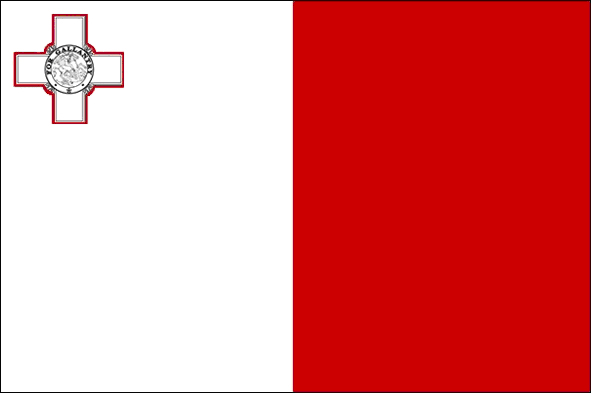 Malta
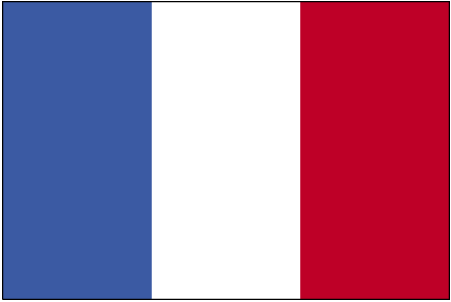 France
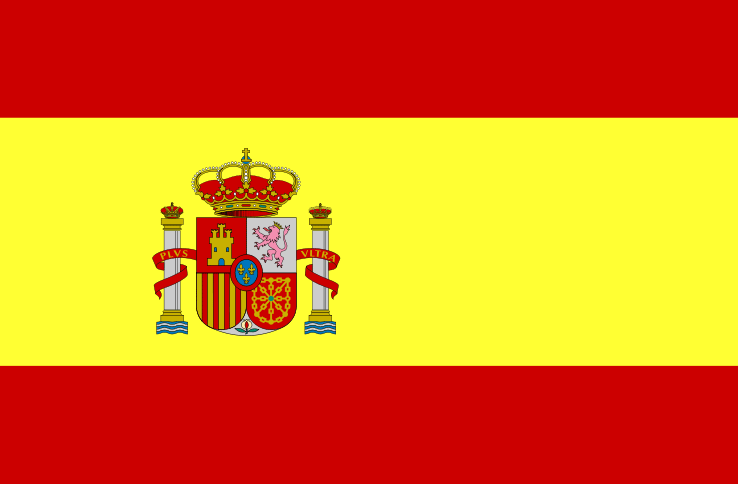 Spain
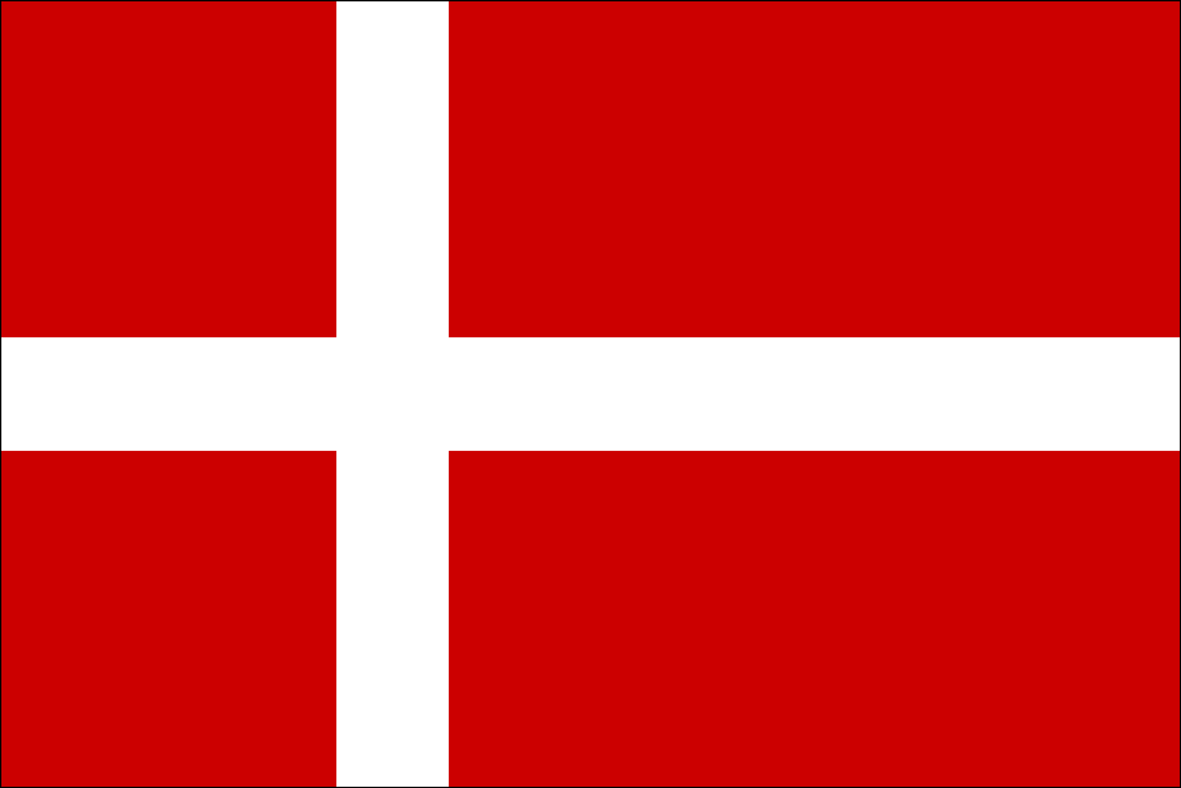 Denmark
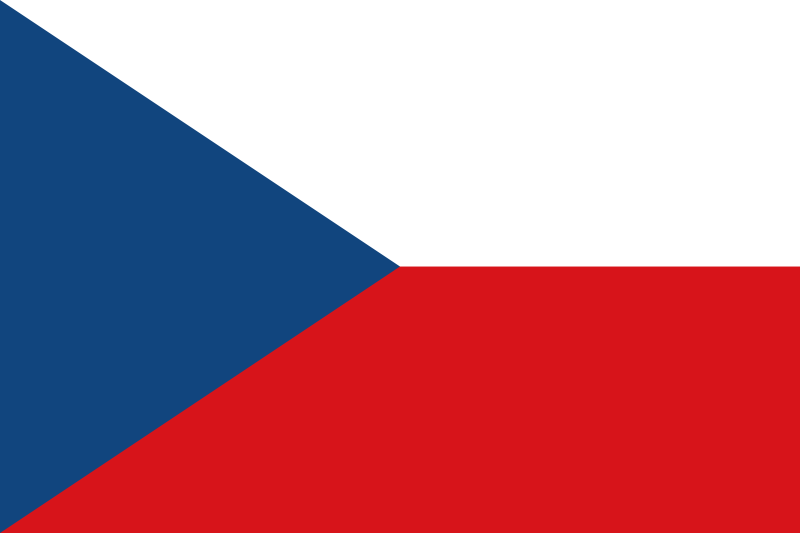 Czechoslovakia
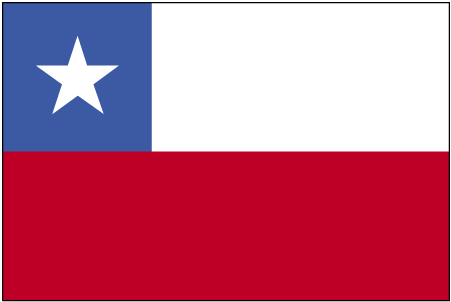 Chile
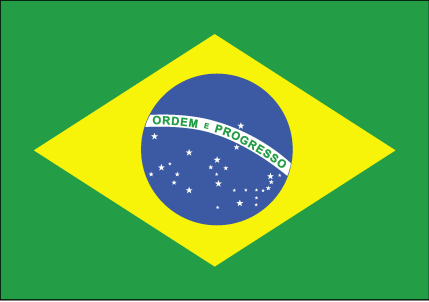 Brazil
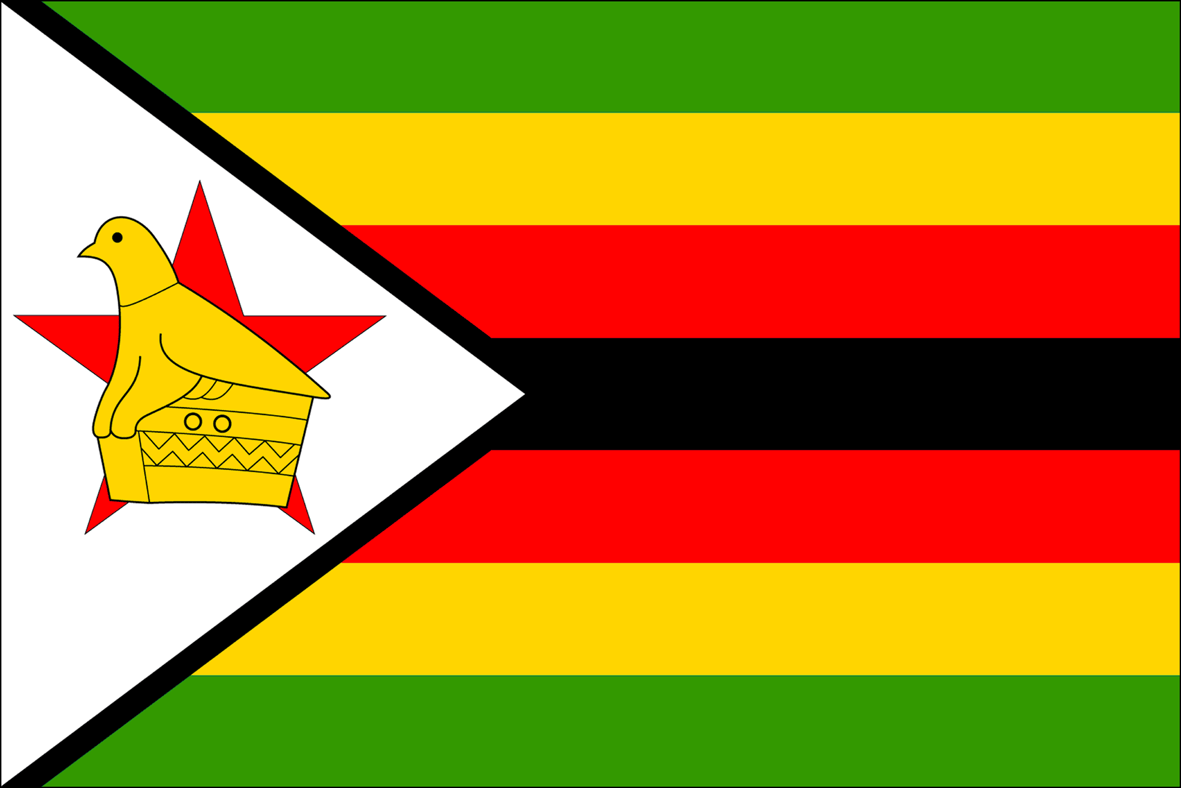 Zimbabwe
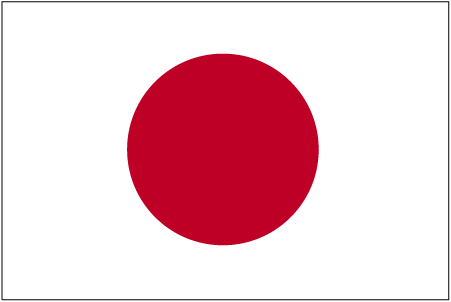 Japan
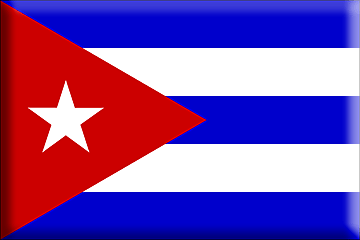 Cuba
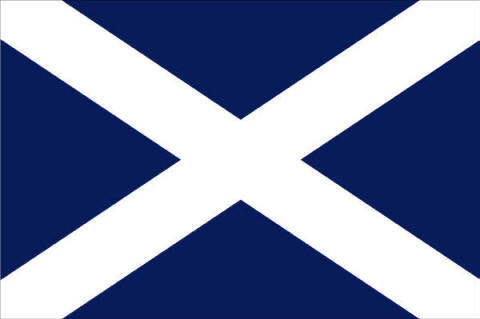 Scotland
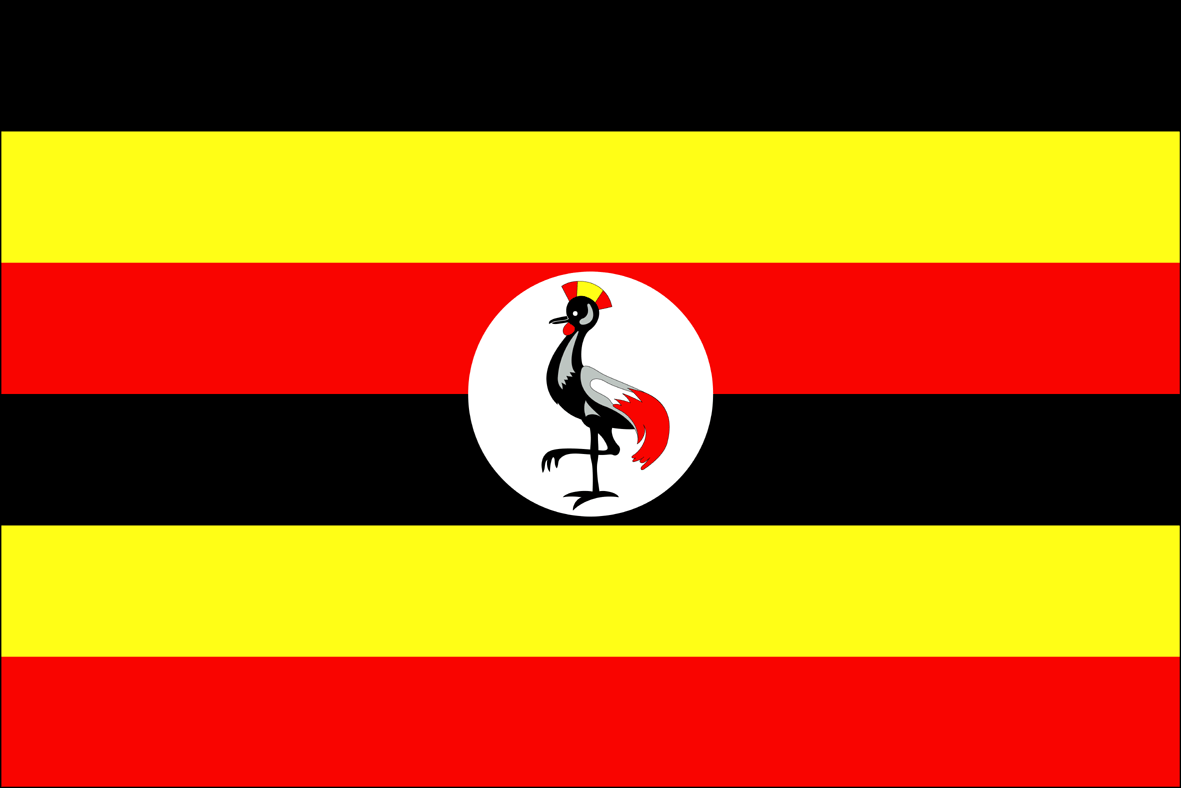 Uganda
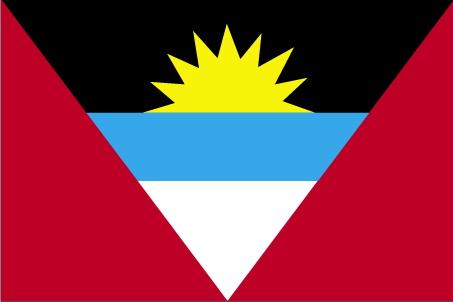 Antigua & Bermuda
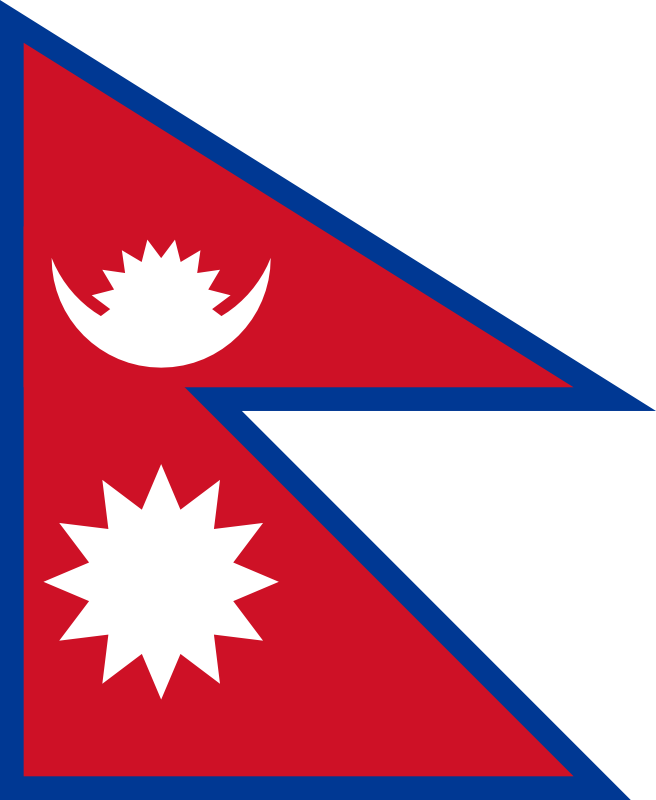 Nepal
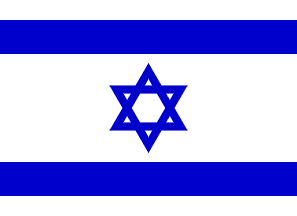 Israel
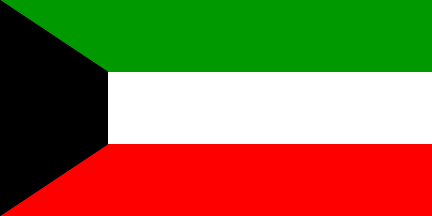 Kuwait